HOME
极简设计室内效果PPT模板
Just for today I will exercise my soul in three ways. I will do somebody a good turn and not get found out: If anybody knows of it, it will not count. I will do at least two things IJust for today.
汇报人：XXX
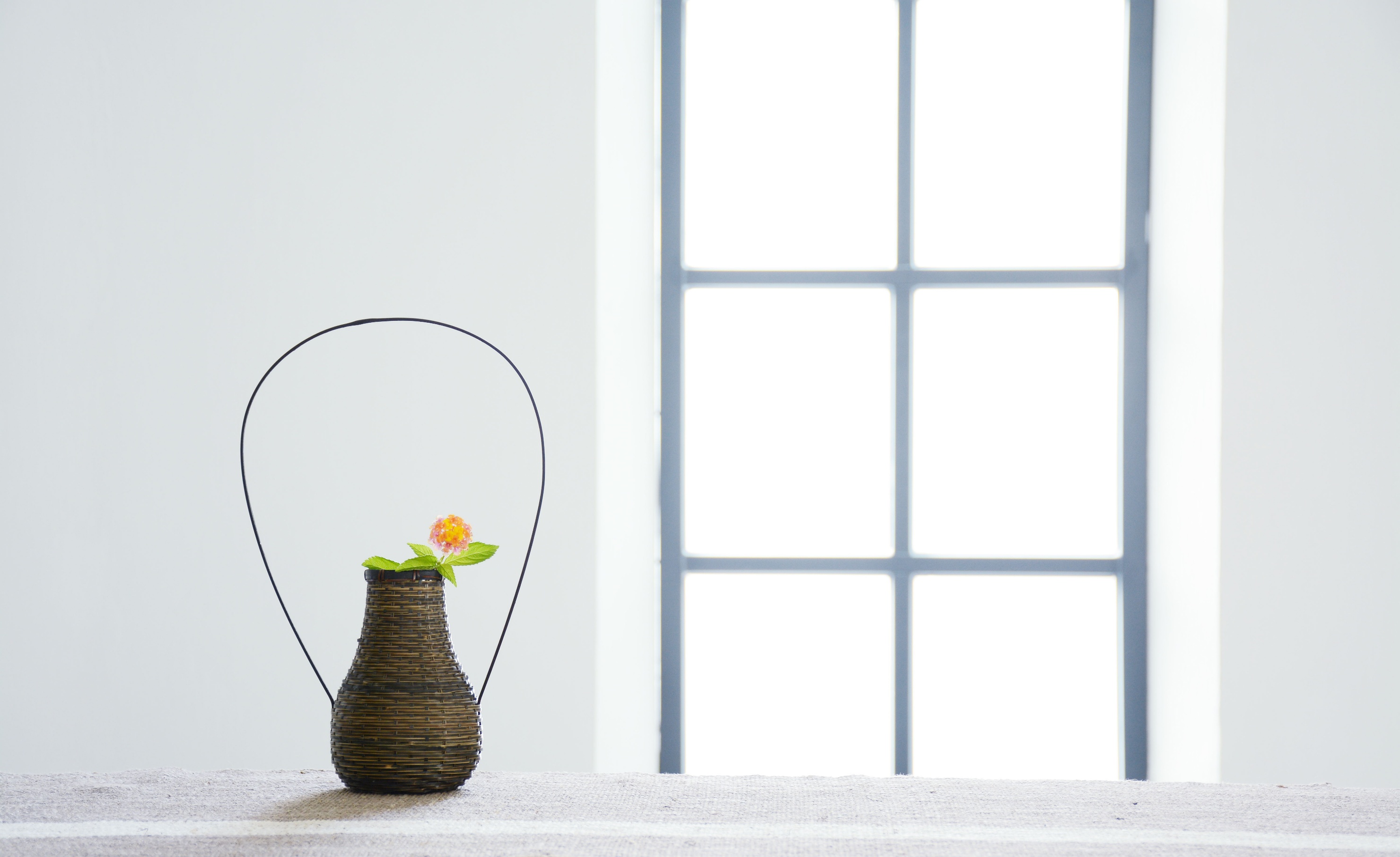 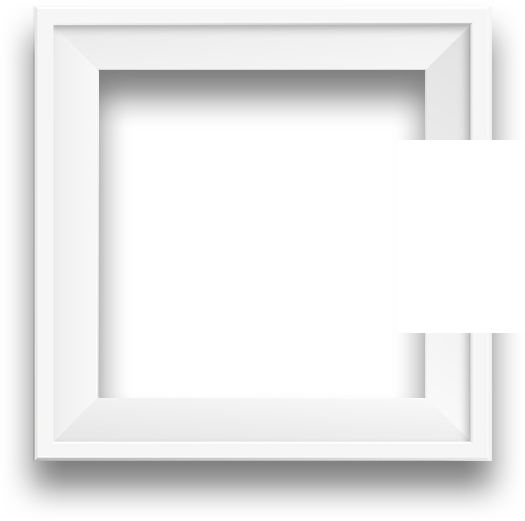 CONTENTS
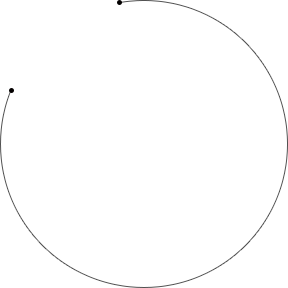 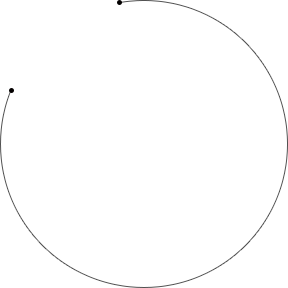 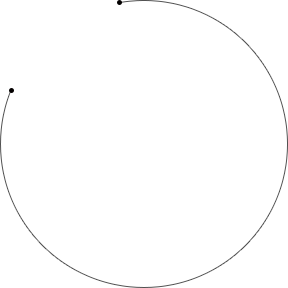 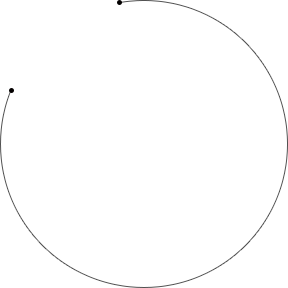 THRRE
ONE
FOUR
TWO
进度安排
市场分析
预期目标
风险管理
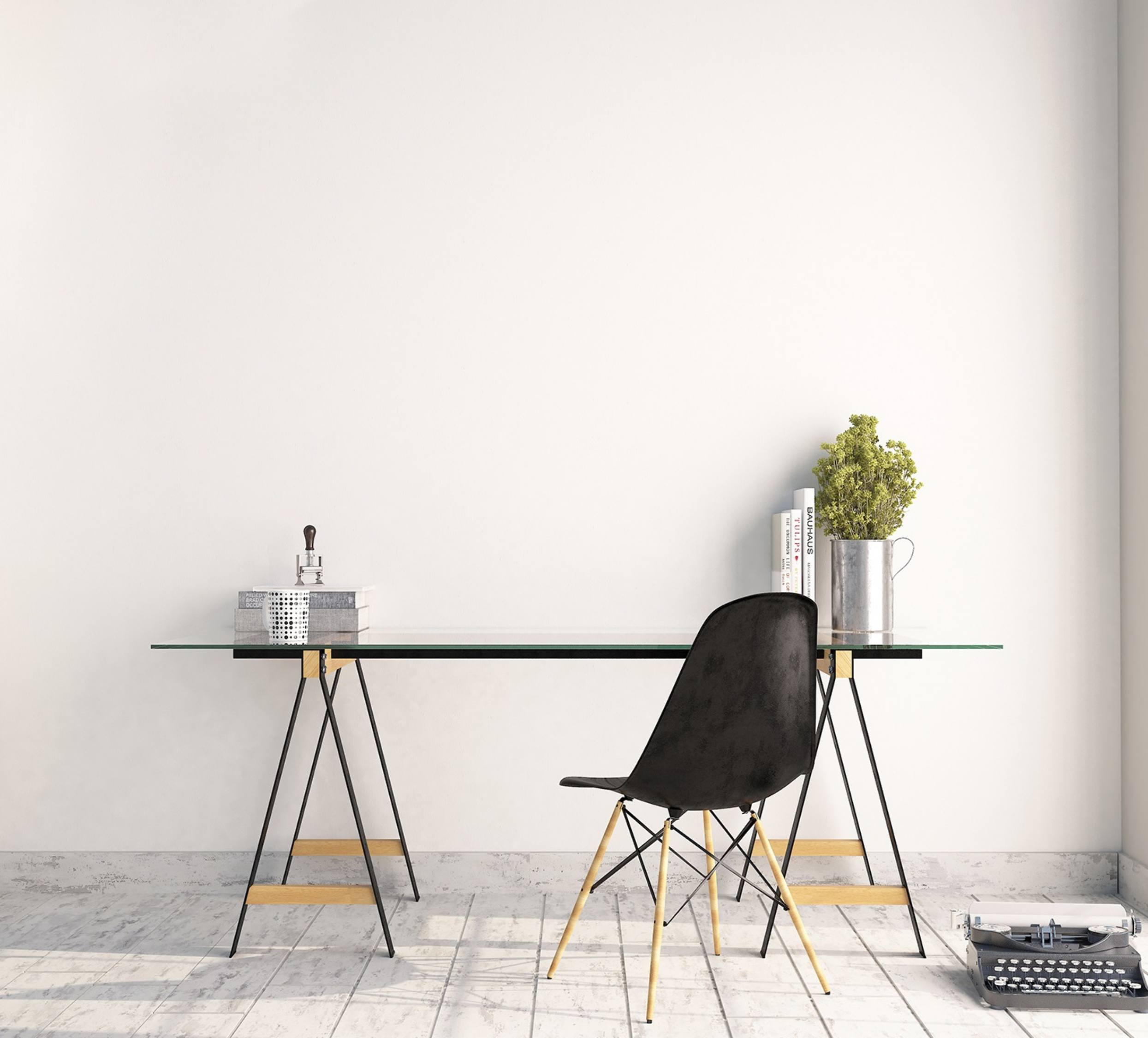 市场分析
ONE
I think in the darkest moments, we need a break. Being one step ahead of a fashion trend is not so important to me. What matters is to always forge ahead. I think in the darkest moments, we need a break
COLLECTION
单击此处输入标题
I love you more than I've ever loved any woman. And I've waited longer for you than I've waited for any woman.
30%
I love you more than I've ever loved any woman. And I've waited longer for you than I've waited for any woman.
70%
I love you more than I've ever loved any woman. And I've waited longer for you than I've waited for any woman.
单击此处输入标题
CHINA
COLLECTION
I think in the darkest moments, we need a break. Being one step ahead of a fashion trend is not so important to me. What matters is to always forge ahead. I think in the darkest moments, we need a break
单击此处输入标题
I think in the darkest moments, we need a break. Being one step ahead of a fashion
FASHION
IN LIFE
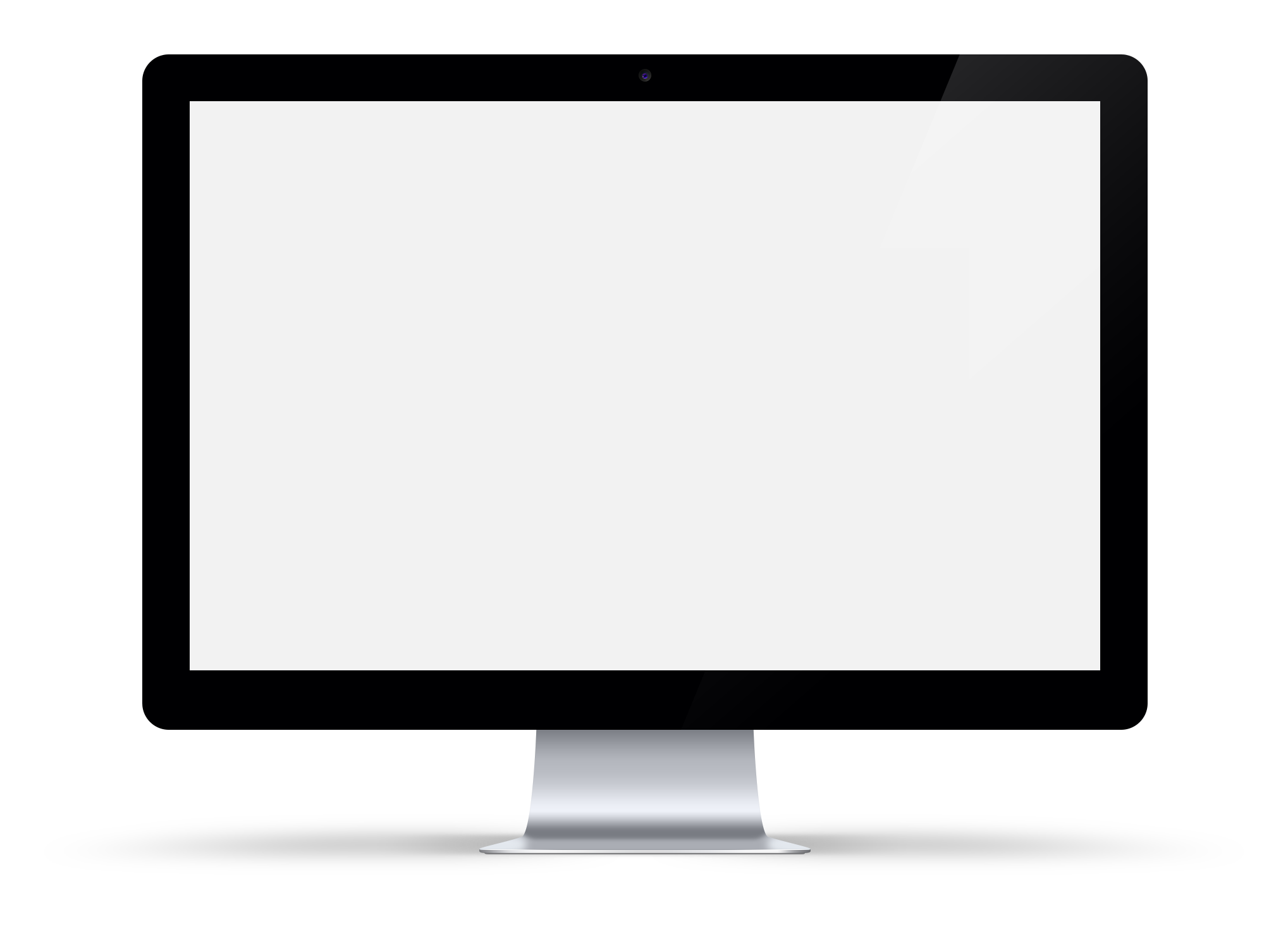 单击此处输入标题
CHINA
COLLECTION
SLEEPING
I think in the darkest moments, we need a break. Being one step ahead of a fashion trend is not so important to me. What matters is to always forge ahead. I think in the darkest moments, we need a break
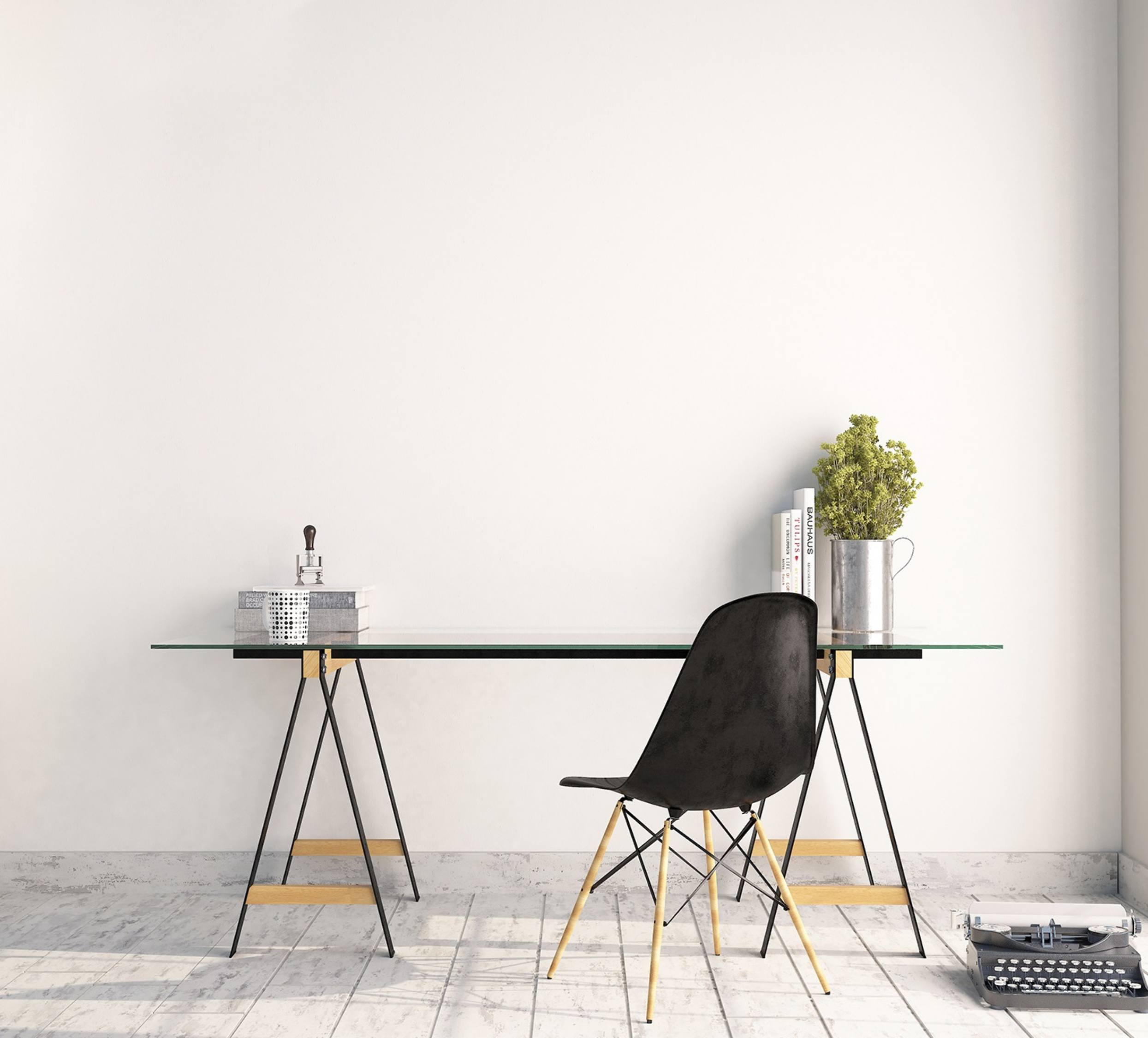 预期目标
TWO
I think in the darkest moments, we need a break. Being one step ahead of a fashion trend is not so important to me. What matters is to always forge ahead. I think in the darkest moments, we need a break
COLLECTION
单击此处输入标题
单击此处输入标题
单击此处输入标题
单击此处输入标题
单击此处输入标题
I love you more than I've ever loved any woman. And I've waited longer for you than I've waited for any woman.
I love you more than I've ever loved any woman. And I've waited longer for you than I've waited for any woman.
I love you more than I've ever loved any woman. And I've waited longer for you than I've waited for any woman.
I love you more than I've ever loved any woman. And I've waited longer for you than I've waited for any woman.
单击此处输入标题
SHOP NOW!
I think in the darkest moments, we need a break. Being one step ahead of a fashion trend
NEW
COLLECTION
单击此处输入标题
NEW
COLLECTION
FASHION
IN LIFE
I think in the darkest moments, we need a break. Being one step ahead of a fashion trend is not so important to me. What matters is to always forge ahead. I think in the darkest moments, we need
单击此处输入标题
NEW
SALE
I think in the darkest moments, we need a break. Being one step ahead of a fashion trend is not so important to me
输入文字
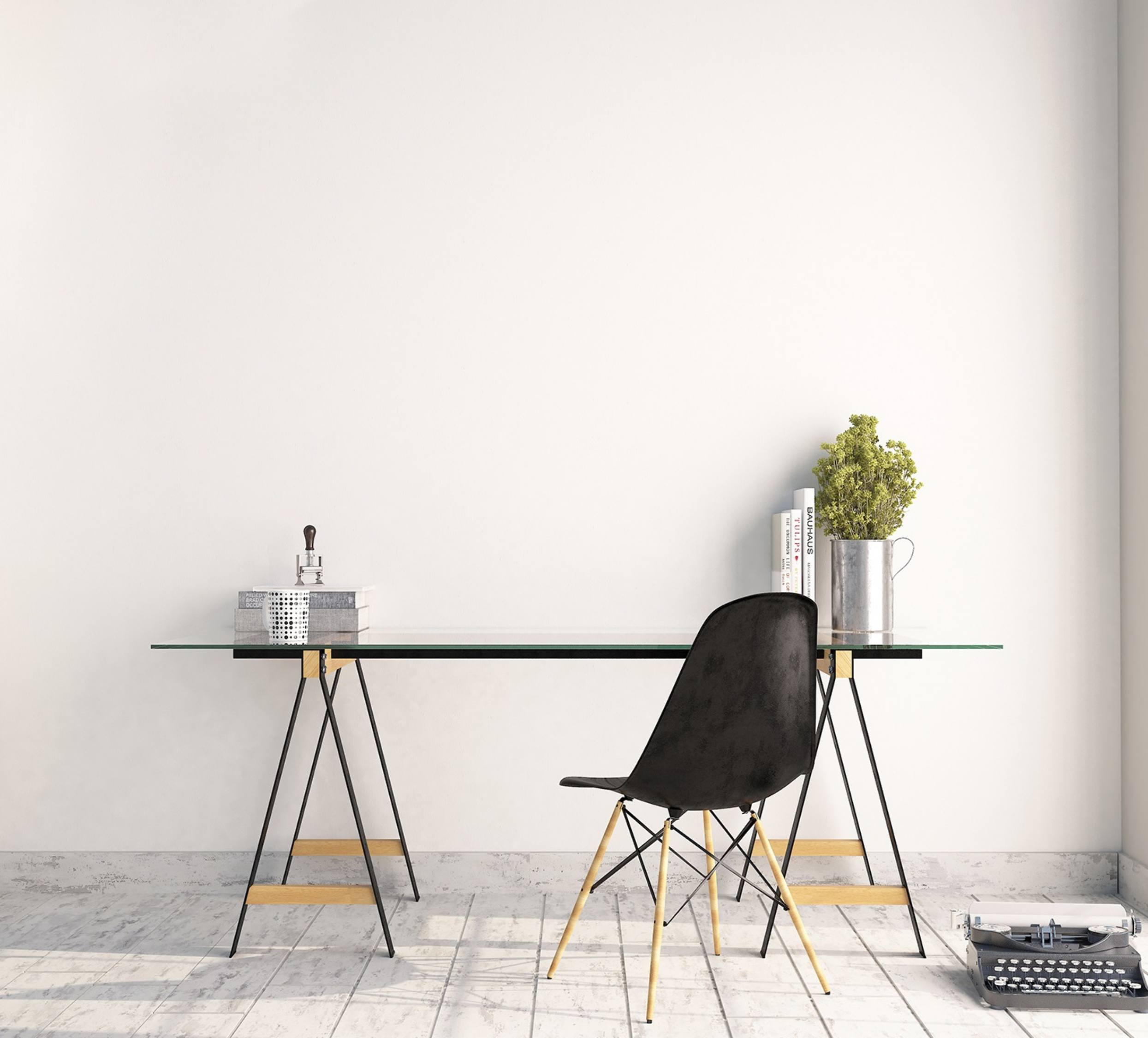 进度安排
THREE
I think in the darkest moments, we need a break. Being one step ahead of a fashion trend is not so important to me. What matters is to always forge ahead. I think in the darkest moments, we need a break
COLLECTION
单击此处输入标题
BEAUTY
NEW
COLLECTION
I think in the darkest moments, we need a break. Being one step ahead of a fashion trend is not so important to me. What matters is to always forge ahead. I think in the darkest moments, we need a break
70%
OFF
单击此处输入标题
CHINA
COLLECTION
I think in the darkest moments, we need a break. Being one step ahead of a fashion trend is not so important to me. What matters is to always forge ahead. I think in the darkest moments
IKEA
单击此处输入标题
输入文字
输入文字
输入文字
I think in the darkest moments, we need a break. Being one step ahead of a fashion trend is not so important to me. What matters is to always forge ahead. I think in the darkest
I think in the darkest moments, we need a break. Being one step ahead of a fashion trend is not so important to me. What matters is to always forge ahead. I think in the darkest
I think in the darkest moments, we need a break. Being one step ahead of a fashion trend is not so important to me. What matters is to always forge ahead. I think in the darkest
单击此处输入标题
I think in the darkest moments, we need a break. Being one step ahead of a fashion trend is not so important to me. What matters is to always forge ahead
输入文字
80%
OFF
单击此处输入标题
I think in the darkest moments, we need a break. Being one step ahead of a fashion trend is not so important to me. What matters is to always forge ahead
CHINA
COLLECTION
IKEA NEW
COLLECTION
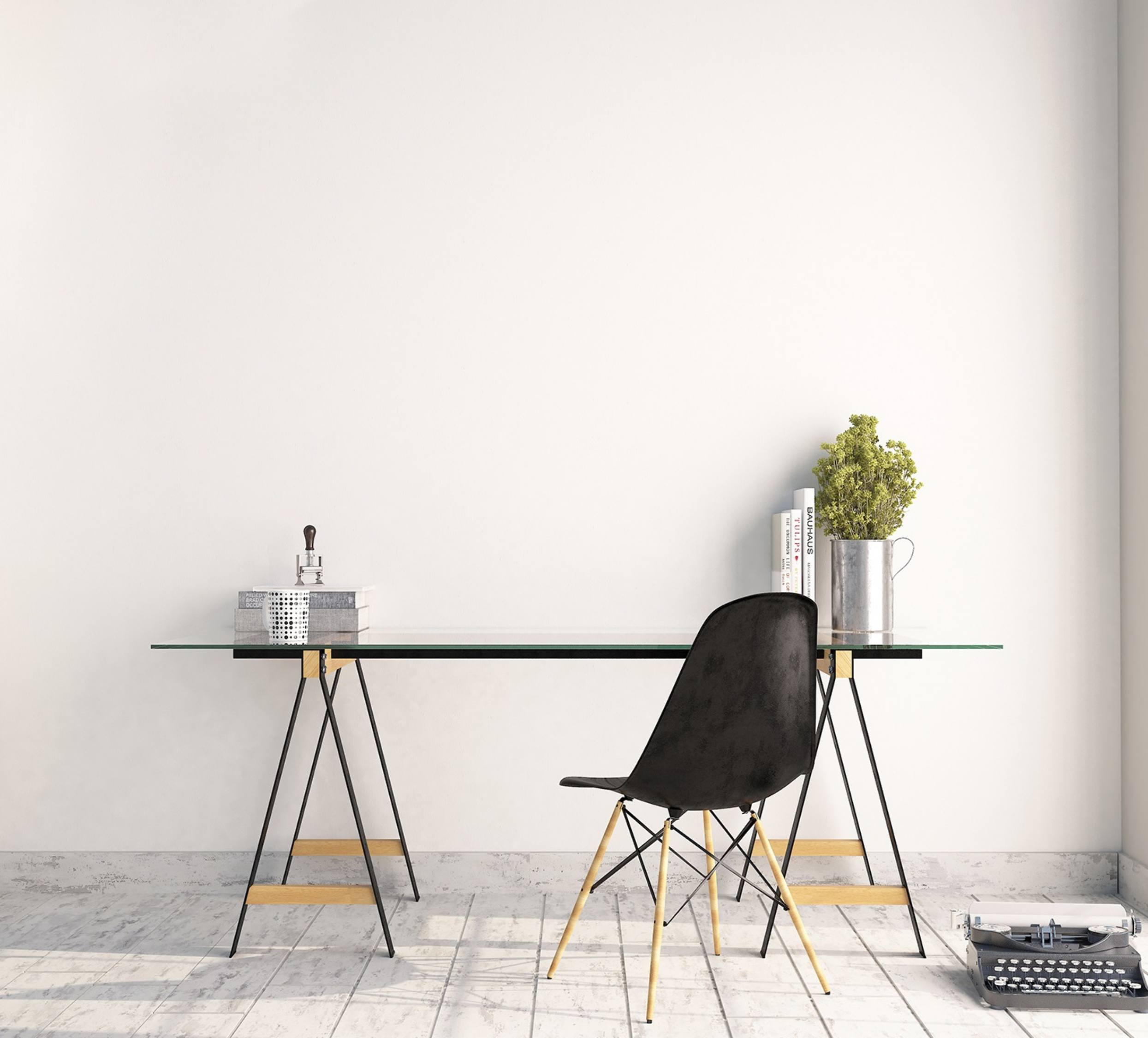 风险管理
FOUR
I think in the darkest moments, we need a break. Being one step ahead of a fashion trend is not so important to me. What matters is to always forge ahead. I think in the darkest moments, we need a break
COLLECTION
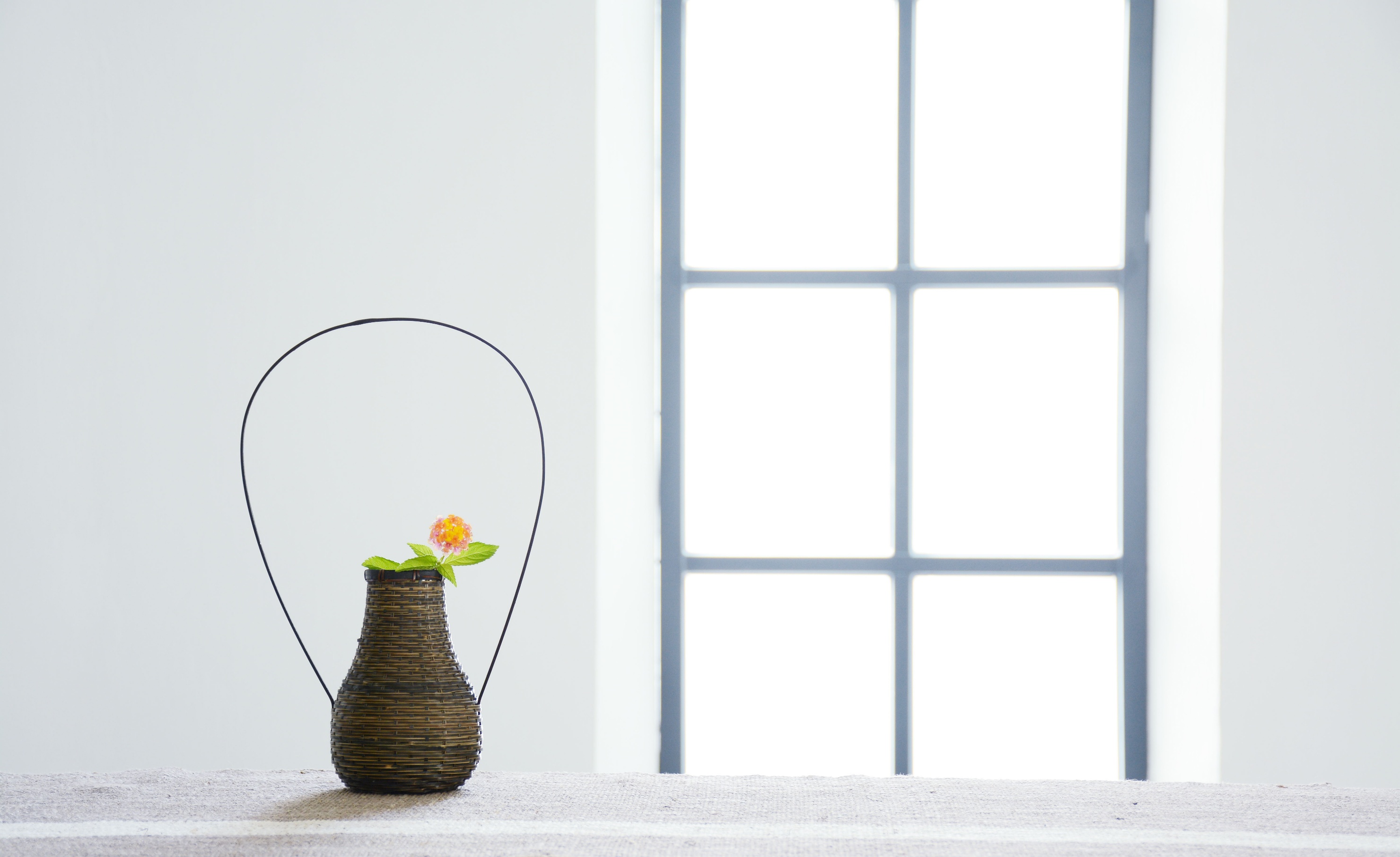 单击此处输入标题
单击此处输入标题
I love you more than I've ever loved any woman. And I've waited longer for you than I've waited for any woman.

I love you more than I've ever loved any woman. And I've waited longer for you than I've waited for any woman.I love you more than I've ever loved any woman. And I've waited longer for you than I've waited for any woman.
FASHION
I love you more than I've ever loved any woman. And I've waited longer for you than I've waited for any woman.
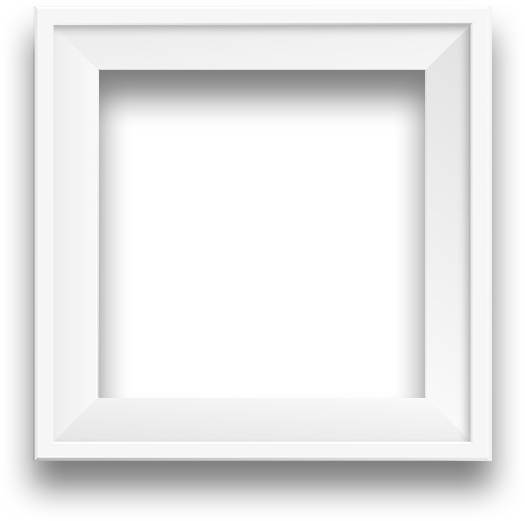 单击此处输入标题
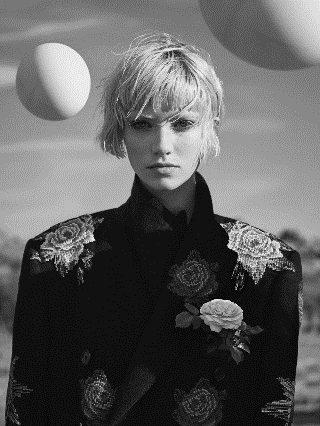 Loem ipsum dolor sameman tanam casectetur adipiscing elit tamam dalam qoue sampe.
Loem ipsum dolor sameman tanam casectetur adipiscing elit tamam dalam qoue sampe.
Loem ipsum dolor sameman tanam casectetur adipiscing elit tamam dalam qoue sampe.
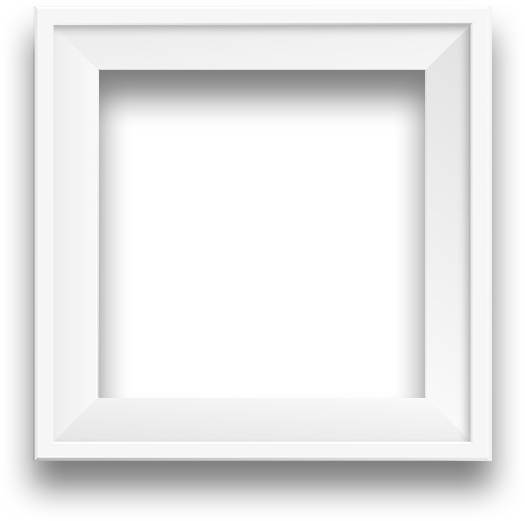 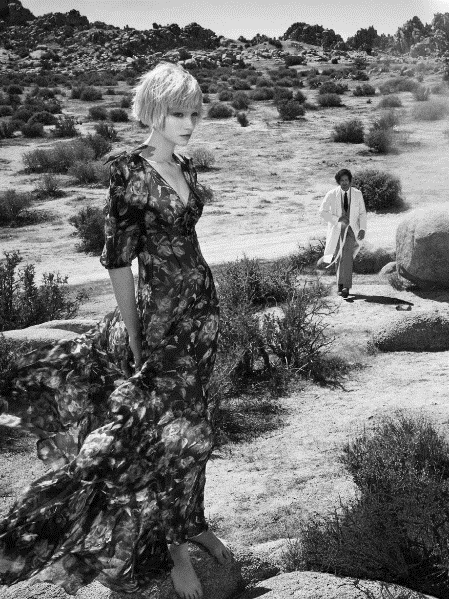 添加文字
添加文字
添加文字
添加文字
添加文字
Loem ipsum dolor sameman tanam casectetur adipiscing elit tamam dalam qoue sampe.
Loem ipsum dolor sameman tanam casectetur adipiscing elit tamam dalam qoue sampe.
单击此处输入标题
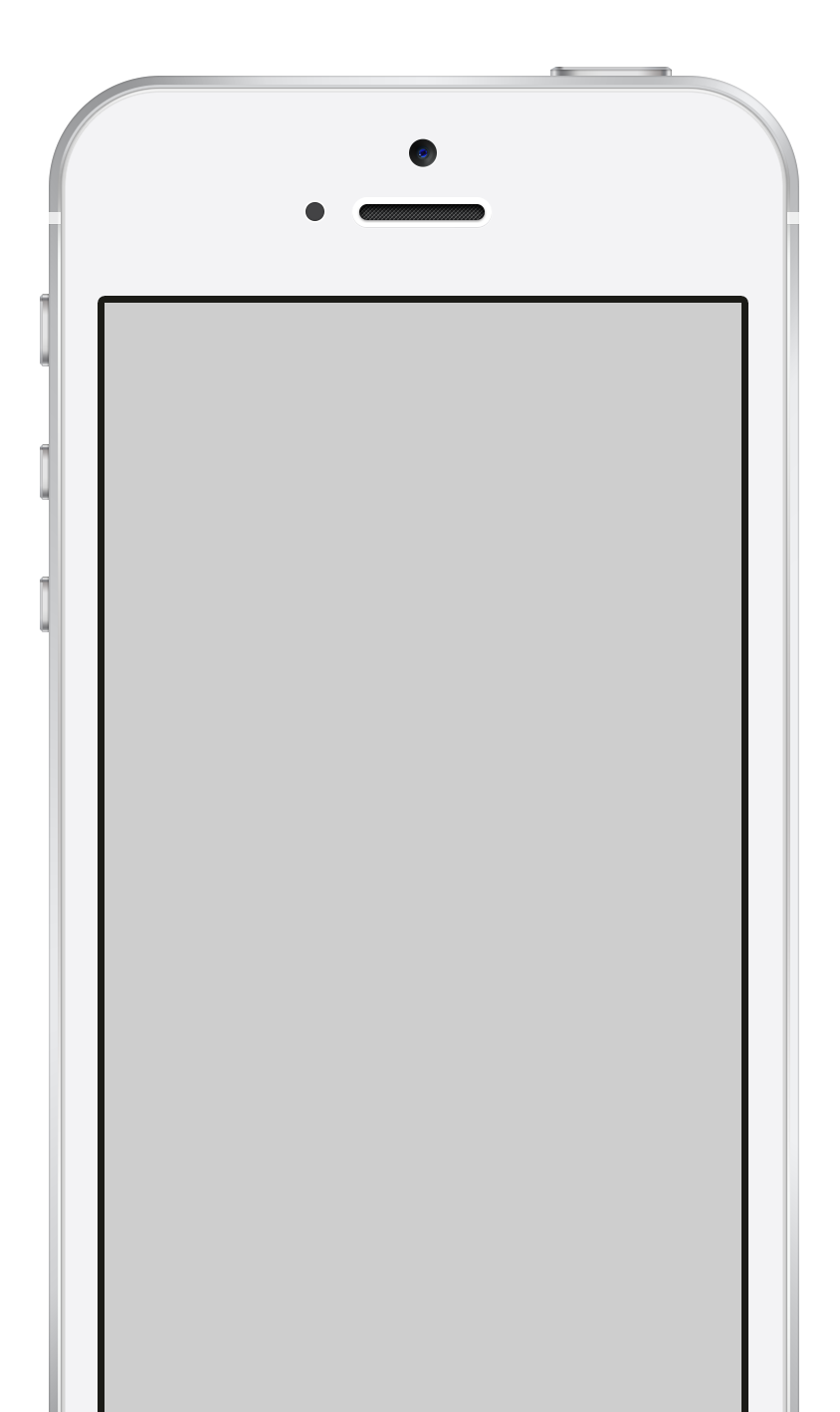 CHINA
COLLECTION
70%
I think in the darkest moments, we need a break. Being one step ahead of a fashion trend is not so important to me. What matters is to always forge ahead. I think in the darkest moments, we need a break
OFF
单击此处输入标题
CHINA
COLLECTION
I think in the darkest moments, we need a break. Being one step ahead of a fashion trend is not so important to me. What matters is to always forge ahead. I think in the darkest moments, we need
CHINA
COLLECTION
HOME
感谢观看   THANKS
Just for today I will exercise my soul in three ways. I will do somebody a good turn and not get found out: If anybody knows of it, it will not count. I will do at least two things IJust for today.